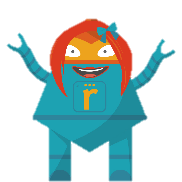 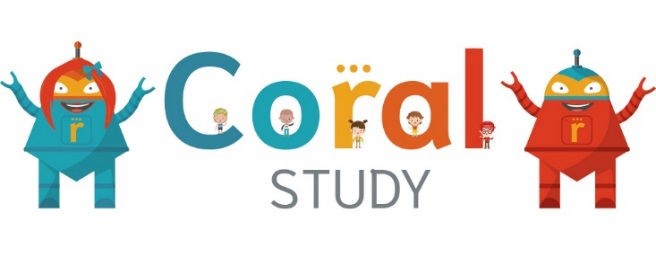 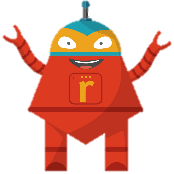 TARJETÓN DE VISITAS
Teléfono de contacto : 977759311